باسم الله الرحمن الرحيم
الوحدة الثانية  : طبيعة المادة
الفصل الثالث: المادة وتغيراتها
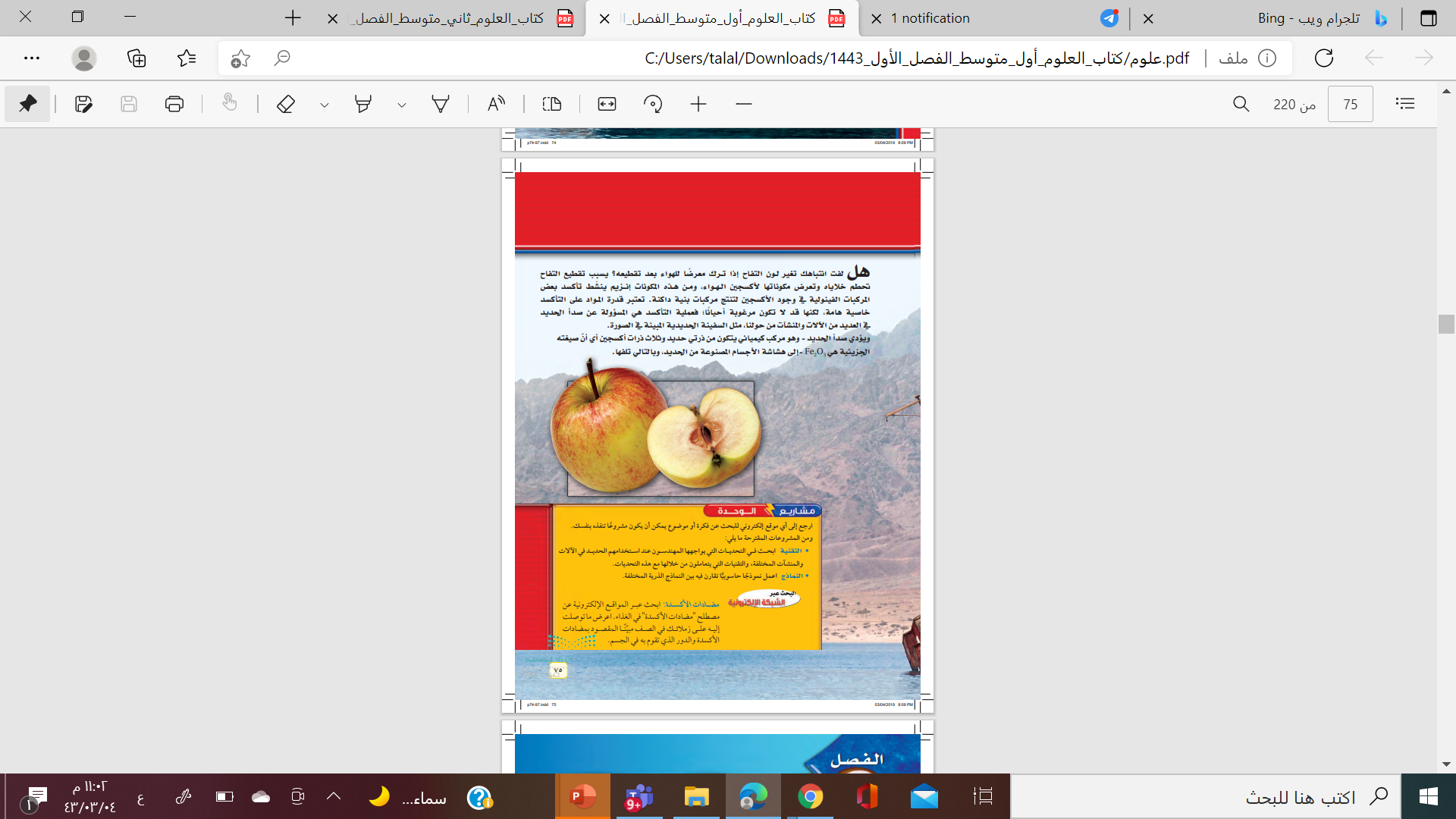 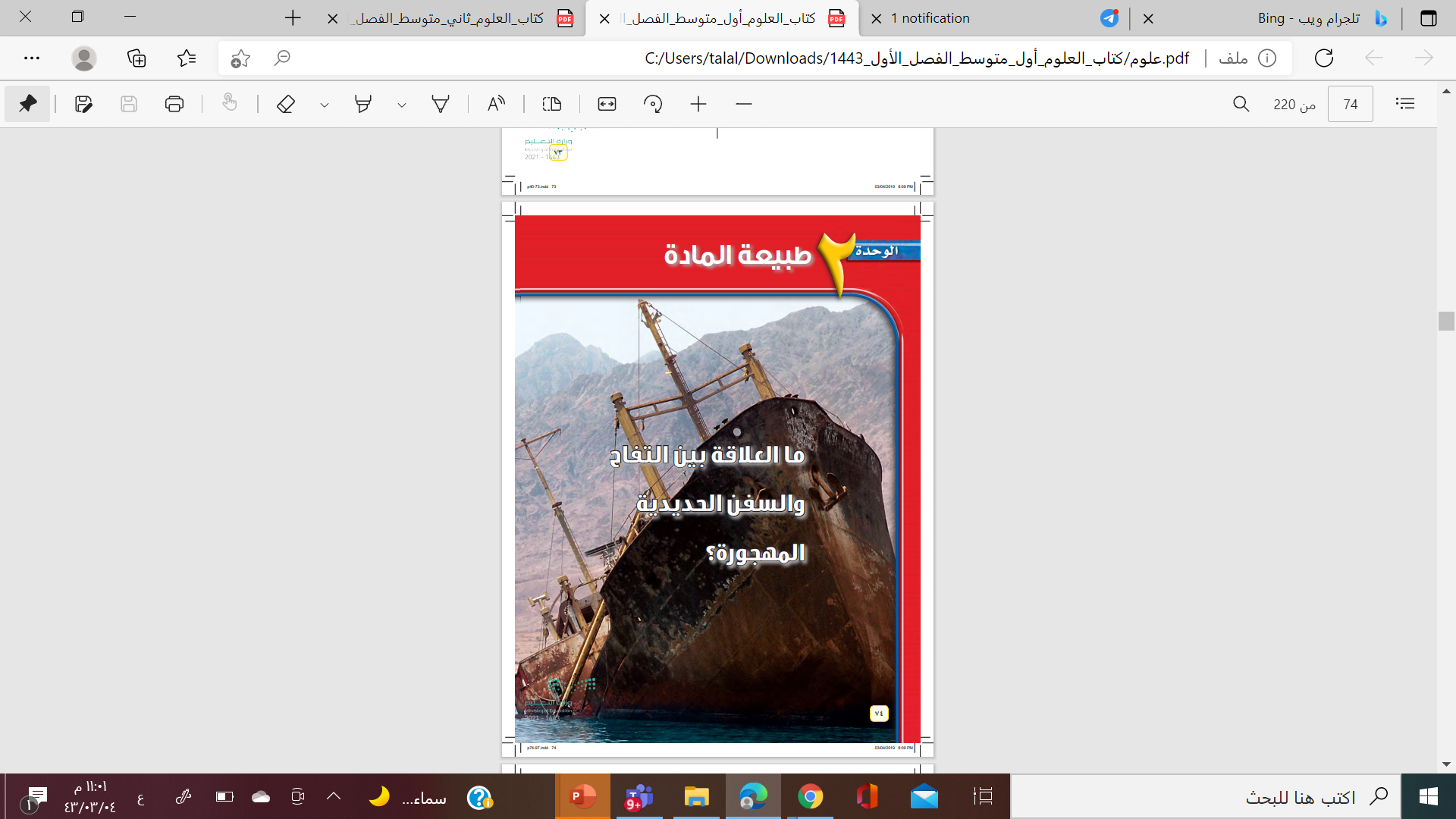 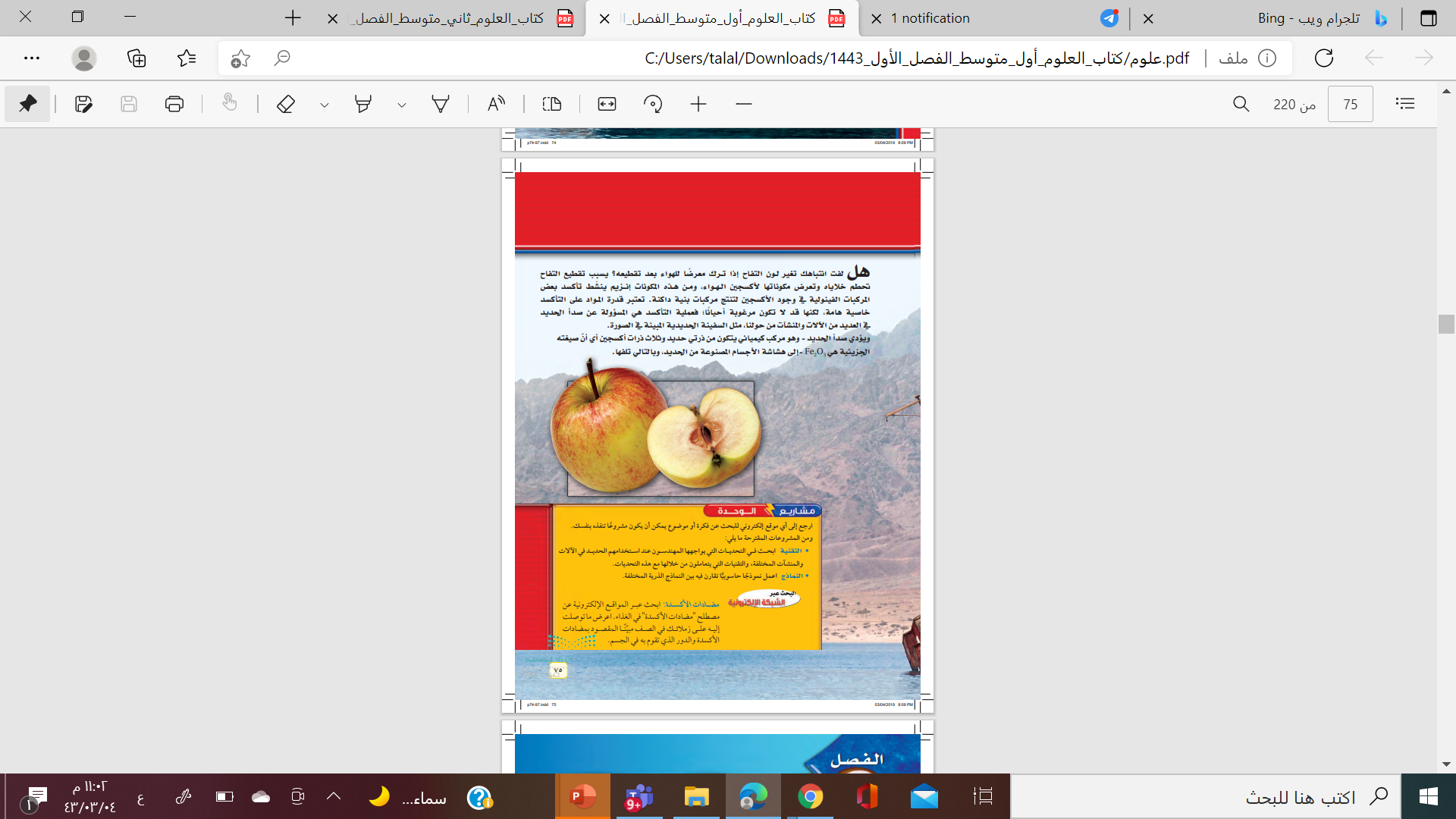 سندرس في هذه الوحدة
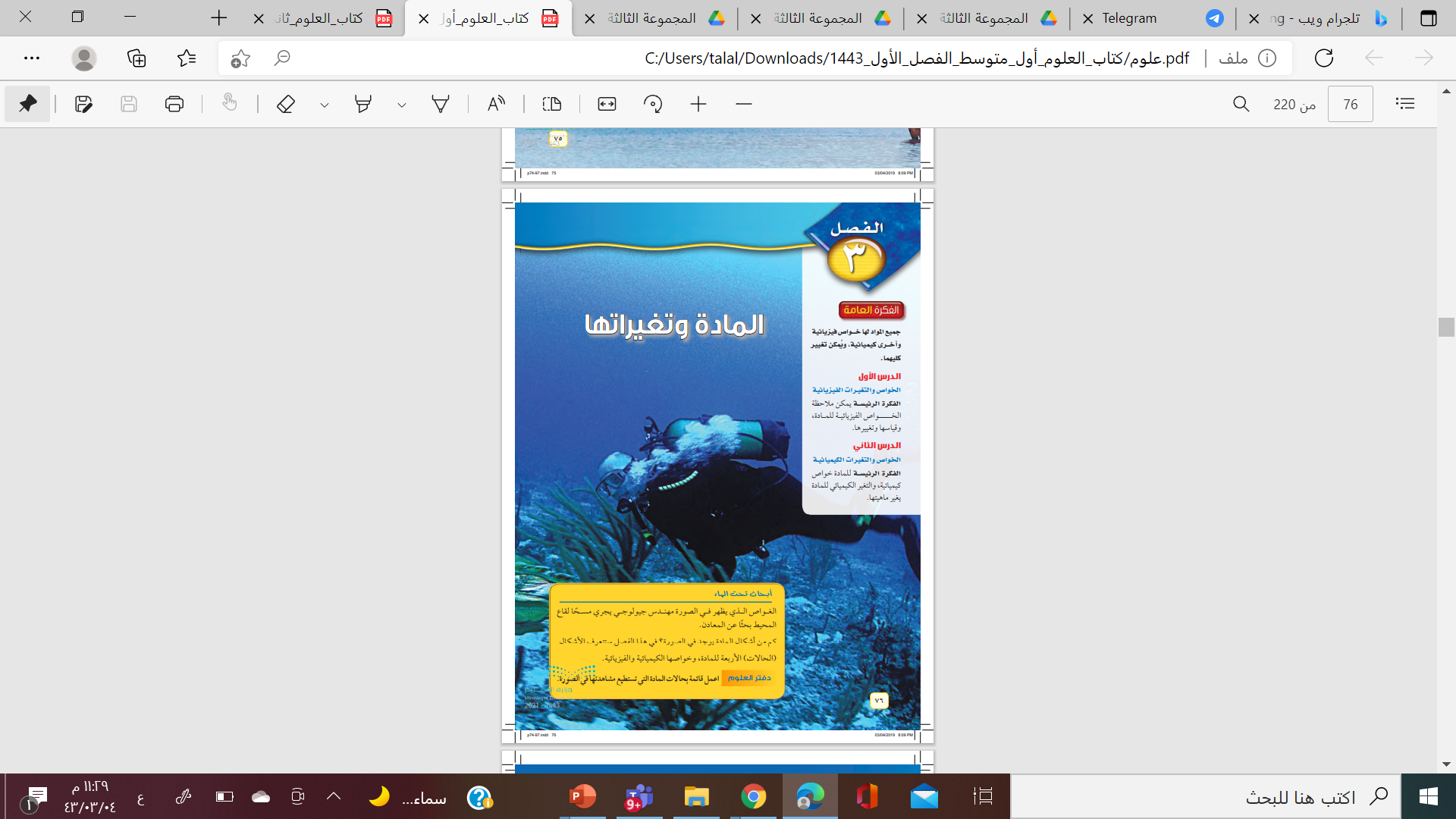 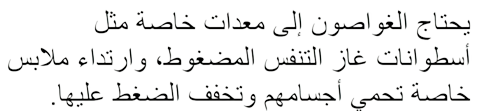 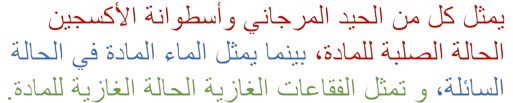 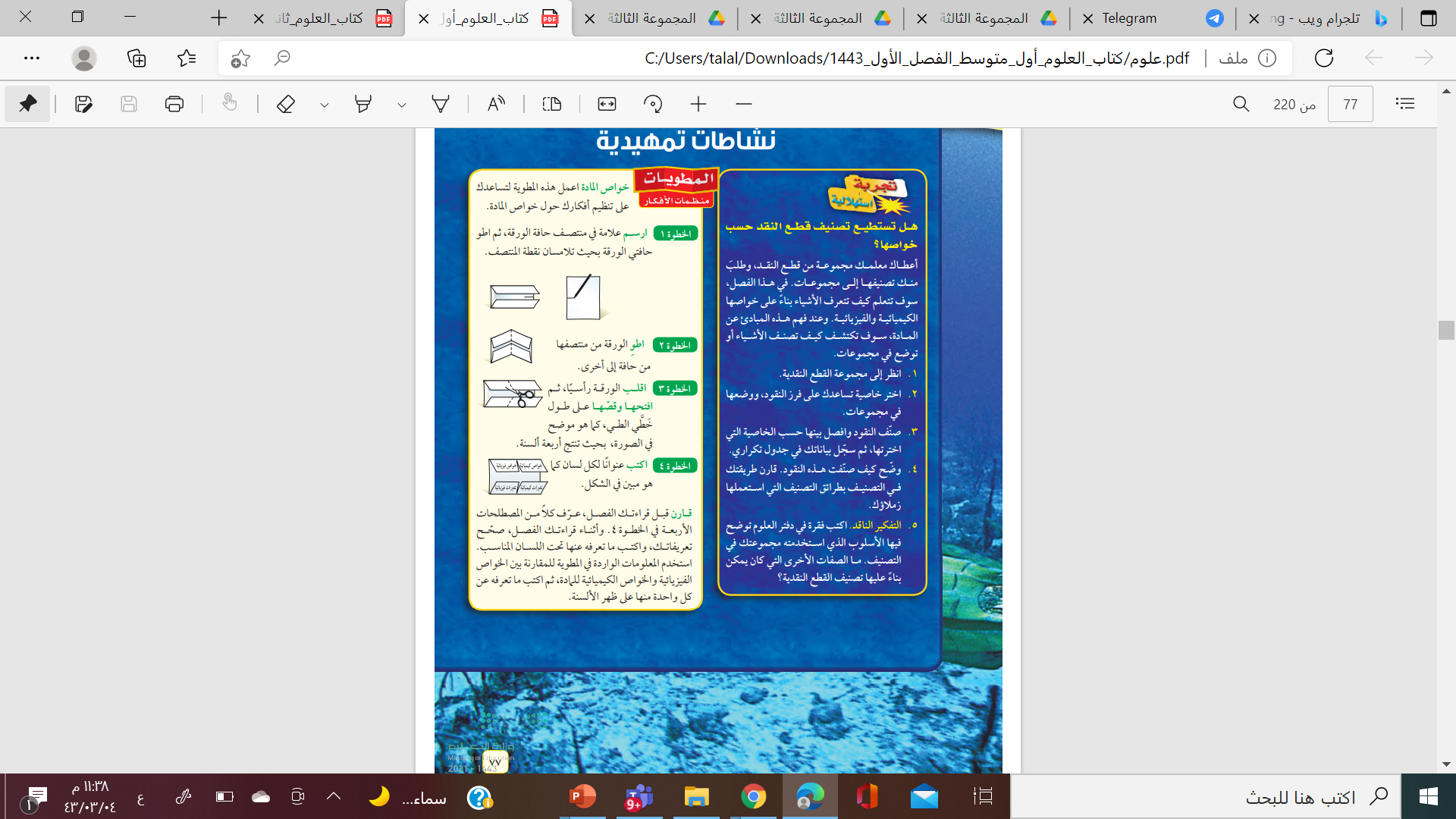 ماذا تعلمت عن النقود خلال تصنيفك لها ؟
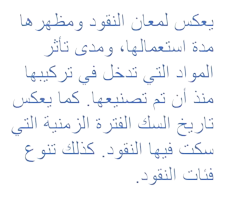 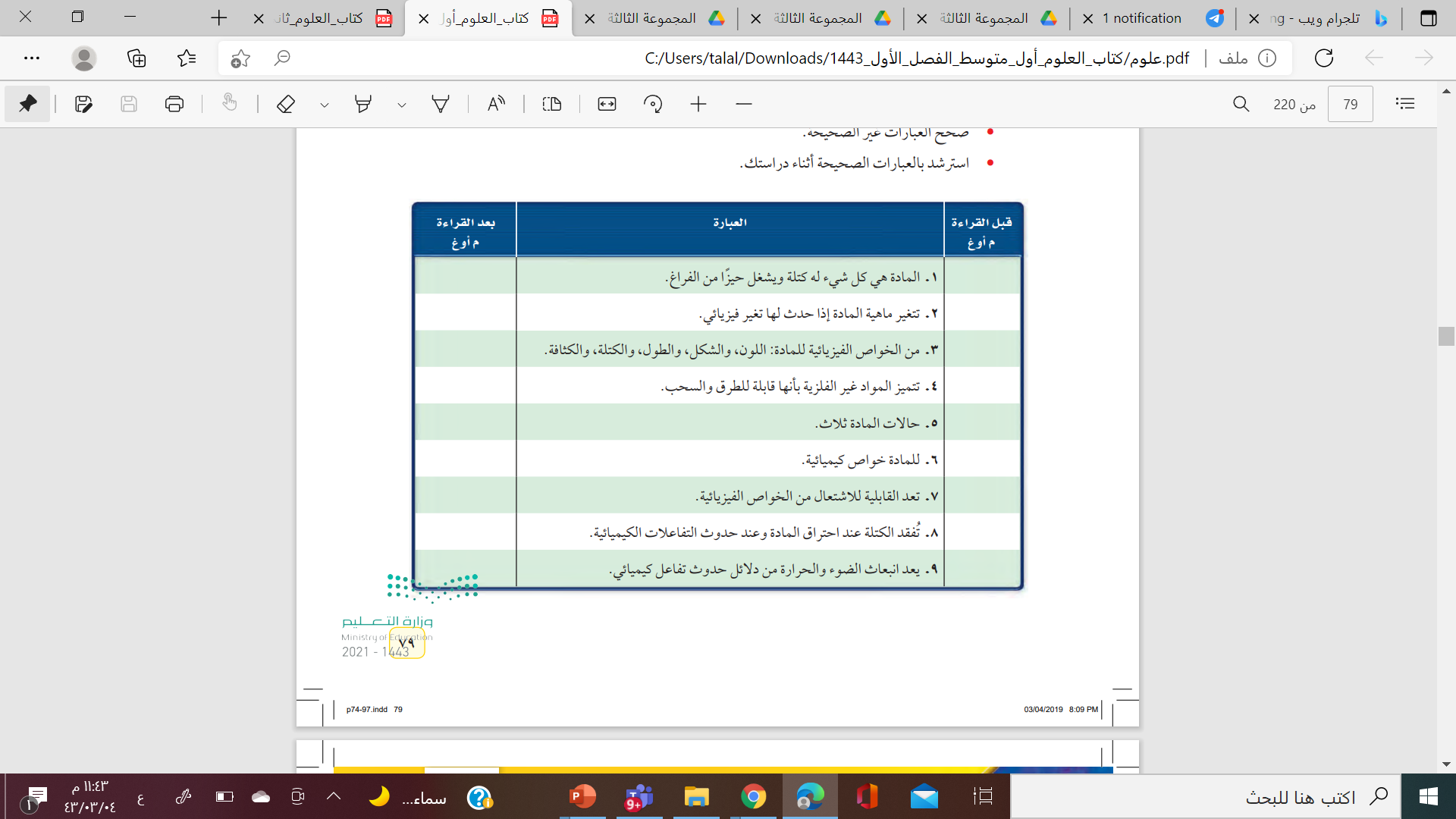 الدرس 1 : الخواص والتغيرات الفيزيائية
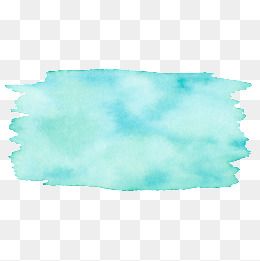 استراتيجية جدول التعلم 
KWL
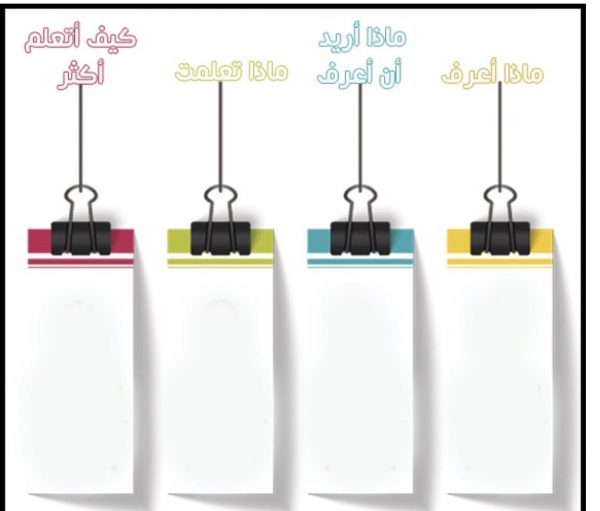 الأهداف
تتعرف الخواص الفيزيائية للمادة
المادة – الخاصية الفيزيائية – التغير الفيزيائي – الكثافة
الاهمية
تساعد ملاحظة الخواص الفيزيائية للمادة على فهم العالم من حولنا
الكتلة : كمية المادة في الجسم
المفردات الجديدة
مراجعة المفردات
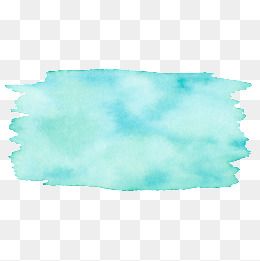 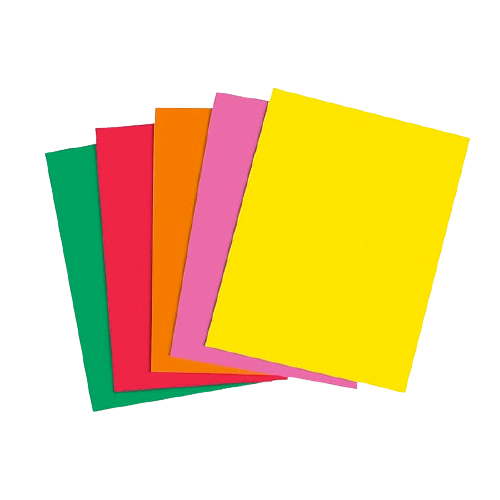 الربط مع المعرفة السابقة
تعلمنا بالدروس السابقة ان الملاحظة من المهارات المهمة للعلماء
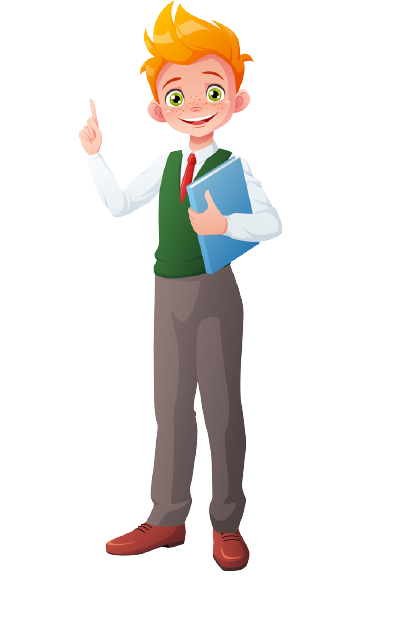 اذا قمت بتغير أي من هذه الخواص هل ستتغير المادة؟
فما المقصود بالملاحظة
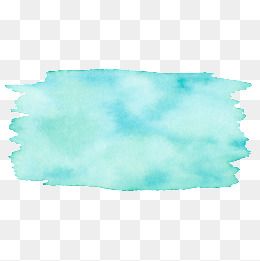 ماهي الخواص التي يمكن ان تصف بها هذه الصورة باستخدام حواسك
الملاحظة
استخدام الحواس في جمع المعلومات
الخاصية الفيزيائية
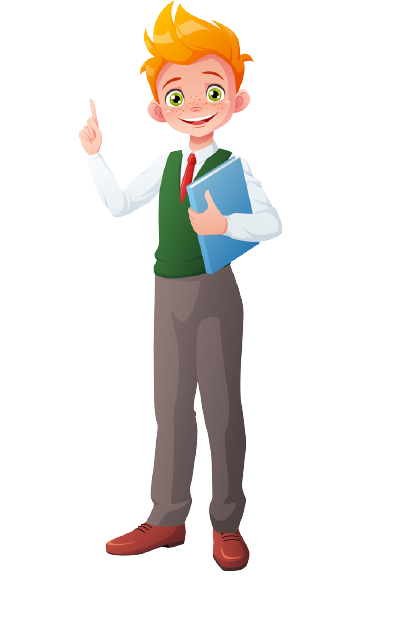 اذا ماهي الخاصية الفيزيائية
أي خاصية للمادة يمكن قياسها أو لمسها دون احداث تغير في التركيب الأصلي للمادة
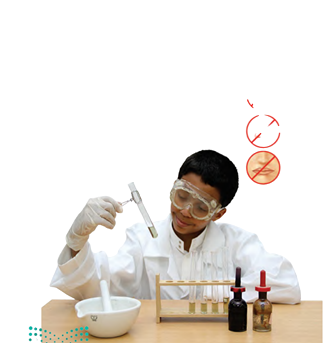 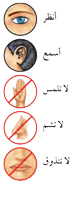 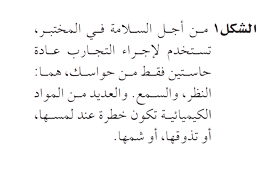 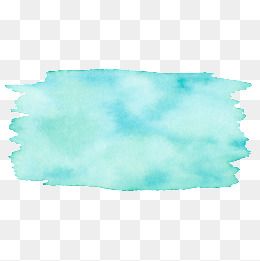 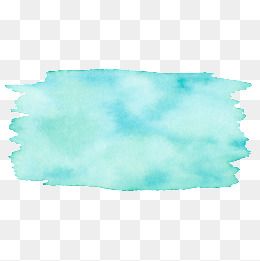 مستعينة بالكتاب صفحة 81
الكتاب صفحة 81
استراتيجية القراءة الفاعلة
ما المادة ؟
المادة
كل ما يشغل حيز وله كتلة
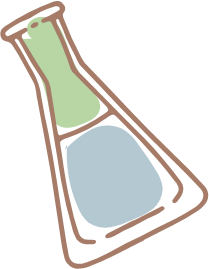 حددي بعض الخواص الفيزيائية للمادة ؟
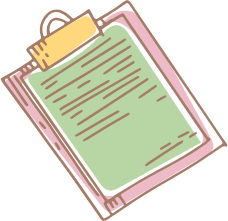 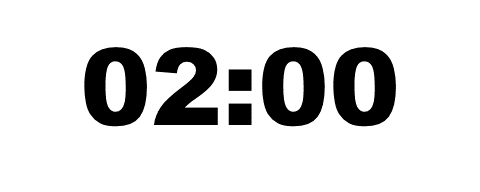 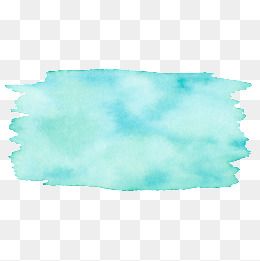 امام كل واحدة منكن ورقة اريد منك ان تقومي بإعادة تشكيل الورقة بتغير شكلها او لونها 
امامك دقيقتين
نشاط
التغير الفيزيائي
ما التغيرات التي حدثت للورقة
هل التغيرات التي اجريتها غيرت تركيب الورقة 
واعطتنا مادة جديدة ؟
تغير في الخواص الفيزيائية لكن هوية 
المادة تبقى دون تغير
اذا ما نوع التغير الذي حدث ؟
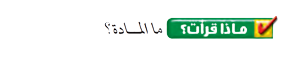 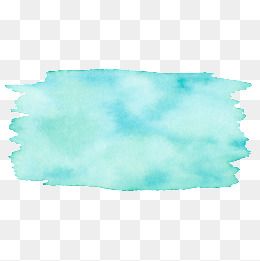 الكتاب صفحة 82
هي كل ما يشغل حيز وله كتلة
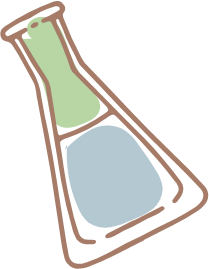 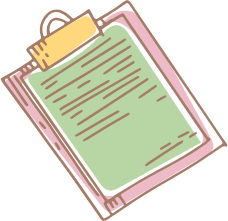 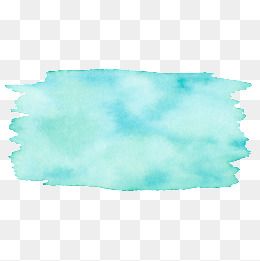 والان لنتحقق من فهمك بالاجابة على الأسئلة التالية
التقويم الختامي
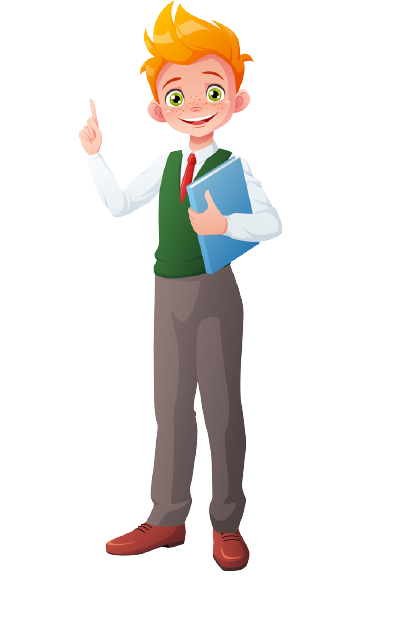 ما المقصود بالتغير الفيزيائي مع ذكر مثال
ماهي المادة
ماهي الخواص الفيزيائية
3
2
1
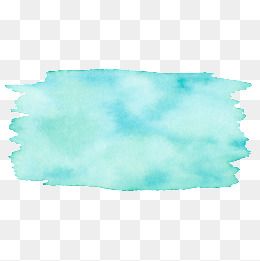 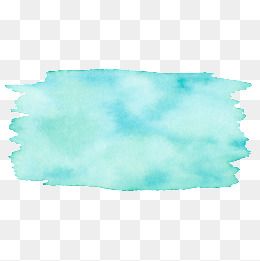 الواجب
الخلاصة
المادة: كل شيء له كتلة وحجم معيّن ويشْغَل حيزاً
من الفراغ.
الخاصية الفيزيائية
أي خاصية للمادة يمكن قياسها أو لمسها دون احداث تغير في التركيب الأصلي للمادة
التغير الفيزيائي
تغير في الخواص الفيزيائية لكن هوية 
المادة تبقى دون تغير
تلميذتي المجتهدة أتمنى منك حل الواجب الموجود في منصة مدرستي
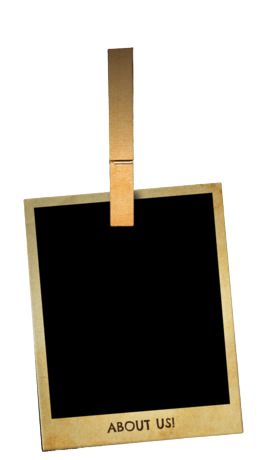 ماهي استخدامات الاحماض
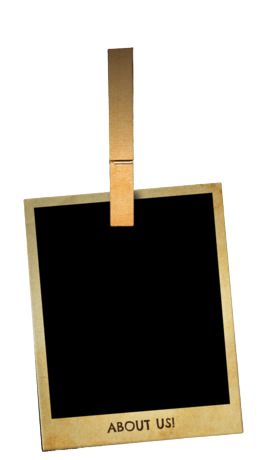 قارني بين خصائص الاحماض والقواعد
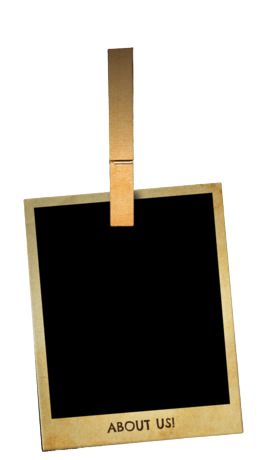 ماهي استخدامات القواعد
حسابي في تويتر
حسابي في التليجرام
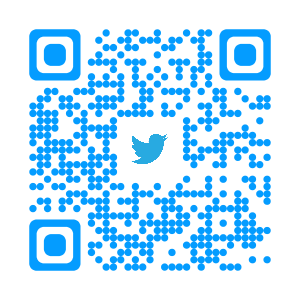 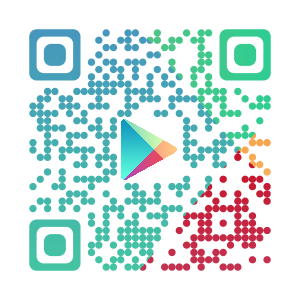